Анализ целевого приема в НГМУ МЗ РФ для Новосибирской области 
Маринкин Игорь Олегович
Ректор Новосибирского государственного медицинского университета, 
Заслуженный врач России, 
доктор медицинских наук, профессор
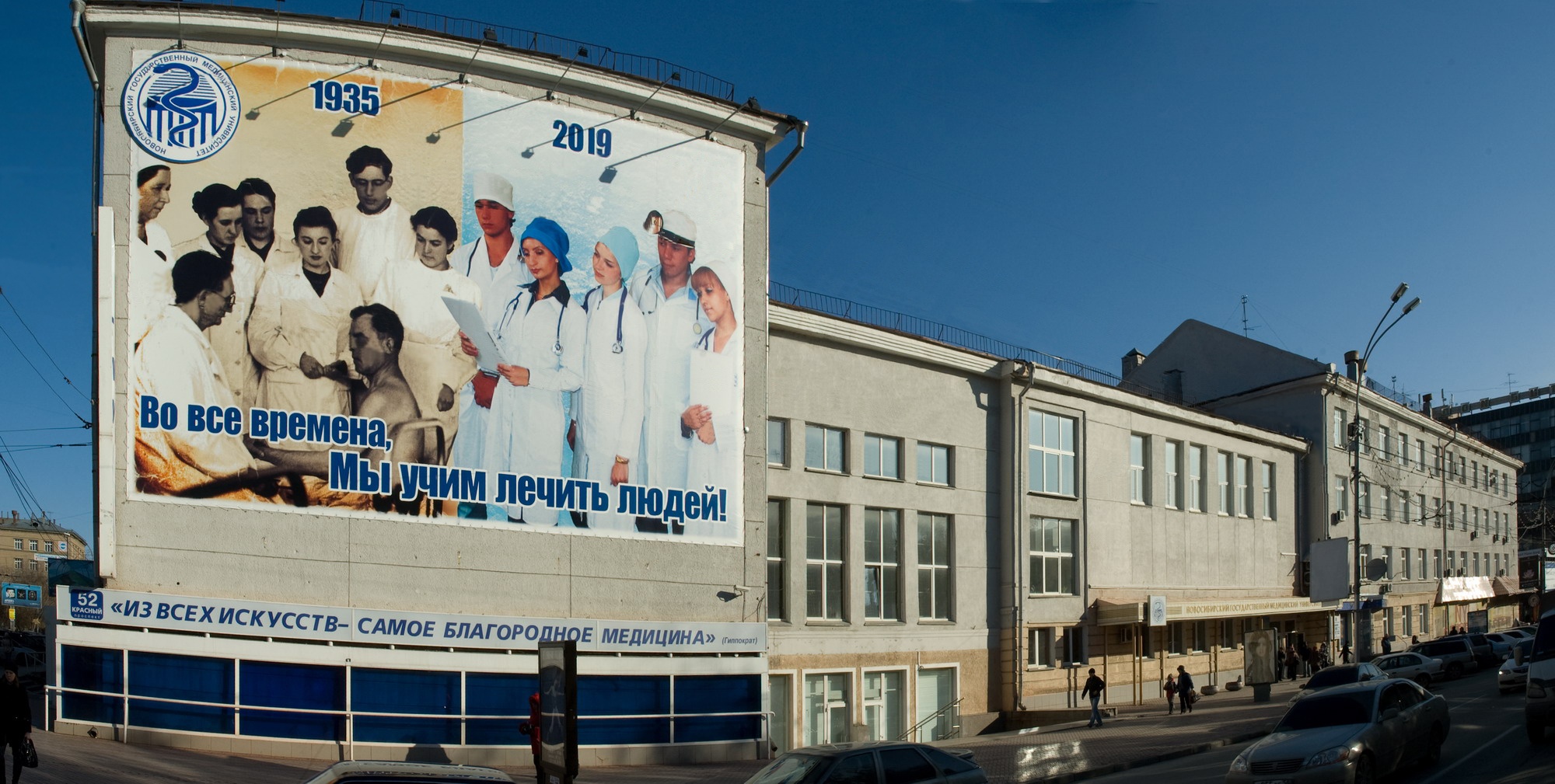 Сравнительный анализ квоты целевых мест
Количество мест для приема на обучение в ФГБОУ ВО НГМУ Минздрава России в 2020 году
Сравнительный анализ среднего балла ЕГЭ и проходного балла
Место осуществления трудовой деятельности по окончании обучения (зачисление 2020 года)
Целевые студенты-выпускники 2021 года подготовлены для всех районов Новосибирской области
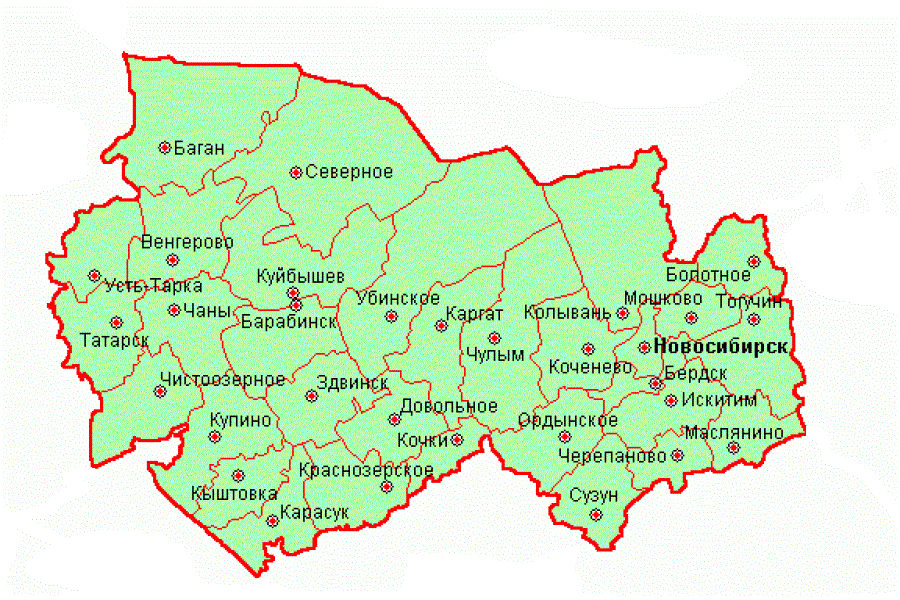 Выпуск ординаторов в 2019-2021 годах
Программы обучения НГМУ на портале непрерывного медицинского и фармацевтического образования МЗ РФ edu.rosminzdrav.ru
На сегодняшний день в статусе «Утверждено» 375 программНа рецензировании ‒ 74
Количество слушателей и циклов в рамках системы НМО
Численность специалистов, прошедших обучение 
по профилактике распространения и лечению 
новой коронавирусной инфекции (COVID-19) 
в 2020 году
Проблемы:
Низкая мотивация абитуриентов к обучению в медицинском ВУЗе.
Недостаточная профессиональная ориентация на уровне города Новосибирска.
Отчисление целевых студентовв 2019-20 учебном году
Задачи:
Упорядочить квотирование мест для целевой подготовки в соответствие с запросами сельского и городского здравоохранения.
Повысить ответственность главных врачей ЦРБ за отбор мотивированных абитуриентов.
Улучшить отбор мотивированных абитуриентов для целевой подготовки для городских ЛПУ.
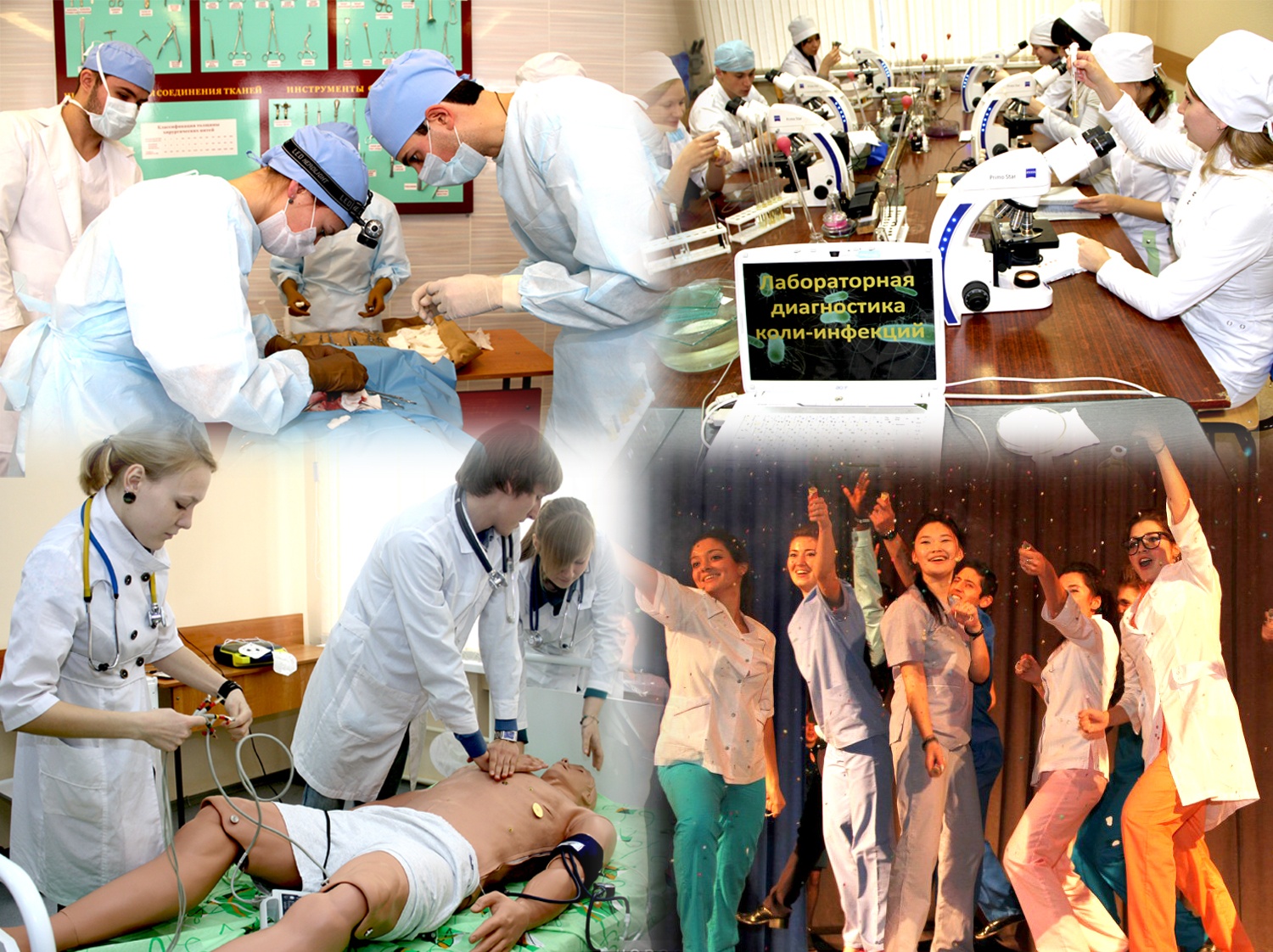 БЛАГОДАРЮ ЗА ВНИМАНИЕ!